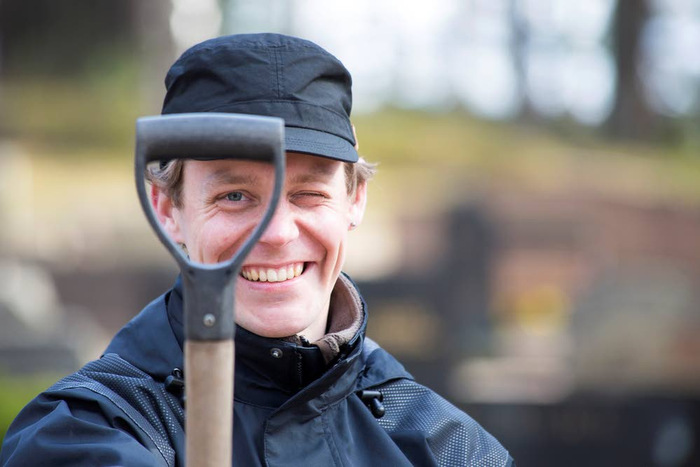 KAIKKI SYYT JOTKA   
   ESTÄVÄT MEITÄ  
      LÄHTEMÄSTÄ 
       TAISTELUUN        TAISTELUUN  INHIMILLISYYDEN    
    EDISTÄMISEKSI   
    TYÖPAIKALLASI   KAIKKI SYYT OVAT   
 SILLOIN TEKOSYITÄ
REPETITIO MATER STUDIORUM EST
PALAVERIT
LEIRIT
LEIRIEN ULKOPUOLINEN TUNTEE OLEVANSA SE MITÄ   
 KISSA TUO USEIN SISÄÄN
VALTA JUOVUTTAA SEN JOLLA ON HUONO ITSETUNTO
TÄYTYY TULLA NÄHDYKSI JA KUULLUKSI – KEINO OLLA JOTAIN
JOLLEI SAA RAKKAUTTAHALUAA KUNNIOITUSTAJOLLEI SAA KUNNIOITUSTAHALUAA TULLA PELÄTYKSI JA VIHATUKSI
KOVAN PINNAN ALLA ON AINA PELOKAS PIENI IHMINENJOKA HUUTTAA KURKKU SUORANA  ”RAKASTAKAA MINUA”
KYYNIKKO ON ”VAMPYYRI”
JOKA IMEE TOISEN VOIMAN
ENSIN KYYNIKKO VOITTAA KOHTEEN LUOTTAMUKSEN NÄYTTELIJÄNTAIDOILLAAN, JA SITTEN HÄN ALKAA VÄHITELLEN MURENTAA TOISEN ITSETUNTOA TAI/JA KYLVÄÄ MYRKKYÄ MUIDEN RYHMÄLÄISTEN SUHTEISIIN
AINA VOI LÄHTEÄ POIS MUTTA ONGELMAT EIVÄT KUITENKAAN LOPU - KYYNIKKO VALITSEE ITSELLEEN AINA UUSIA UHREJA.       
HÄN TARVITSEE NIITÄ OMAN TASAPAINONSA YLLÄPITÄMISEEN
TERVETTÄ NARSISMIA VOIDAAN KUTSUA PAREMMINKIN HYVÄKSI ITSETUNNOKSI JA TERVEEKSI ITSEKKYYDEKSI.
SEN TÄRKEIN OMINAISUUS ON, ETTÄ IHMINEN VIIHTYY ITSENSÄ KANSSA, MUTTA YMMÄRTÄÄ MYÖS, ETTÄ TARVITSEE VASTAVUOROISIA IHMISSUHTEITA. 
SAA TYYDYTYSTÄ TEKEMISISTÄÄN JA KYVYISTÄÄN, MUTTA MYÖNTÄÄ OMAT PUUTTEENSA JA SUHTAUTUU NIIHIN HYVÄKSYVÄSTI.
EI KUKAAN TYÖNTEKIJÄ HALUA OLLA PELKKÄÄ ILMAA
TYÖYHTEISÖ
ON AINA IHMISTEN MUODOSTAMA YHTEISÖ

TYÖTÄ TEHDESSÄÄN TYÖNTEKIJÄT HALUAVAT OLLA
IHMISIÄ - SIKSI ON TÄRKEÄ MM TUNNELMA

TYÖYHTEISÖISSÄ ON AINA EPÄLUULON PROSESSIT 

ORGANISAATIO EI OLE SULJETTU
SILLÄ AINA SUHDE YMPÄRISTÖÖN

JOSKUS TYÖNTEKIJÄN OIREET KERTOVAT
JOTAIN YHTEISÖN ONGELMISTA

TYÖYHTEISÖÖN LUOTAVA TOIMIVAT RAKENTEET
MOTIVOITUMISEN ESTEITÄ
KIIRE JA RASITTAVUUS LISÄÄNTYY

MIELEKKYYS VÄHENTYNYT

TASA-ARVO HEIKENTYNYT

SISÄISET RISTIRIIDAT JA KILPAILUHENKI
VOIMISTUNEET - KANTAVANA VOIMANA KATEUS

OSALLISTUMIS- JA VAIKUTUSMAHDOLLISUUDET
EIVÄT OLE PARANTUNEET

JOHTAMISTAVAT MUUTTUNEET
HUONOMPAAN SUUNTAAN
MOTIVAATIOKULTTUURIT
SAAVUTUSKULTTUURI                  ONNISTUMINEN AINA SAAVUTTAMISTA ONNISTUJAT PALKITAAN SANKAREINA IHMISELTÄ ODOTETAAN TOTTELEVAISUUTTA
SOPEUTUMISKULTTUURI                 KESKEISENÄ MOTIVAATIONA ON KOKO AJAN HYVÄKSYTYKSI TULEMINEN  -  IHMISET ONNISTUVAT SOPEUTUMALLA  KESKEISINTÄ ON PIDETTYNÄ, IHAILTUNA HYVÄKSYTTYNÄ JA RAKASTETTUNA OLO
VALTAKULTTUURI                                     TOIMII VAHVEMMAN LAIN MUKAISESTI VAHVEMPI ON AINA SE JOLLA ON ENEMMÄN VALTAA                                            ONNISTUMISEN MITTARINA ON VALLAN MÄÄRÄN LISÄÄNTYMINEN
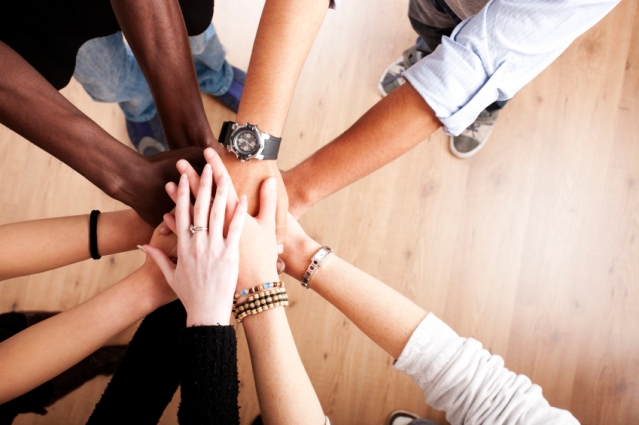 JOHTAMINEN TOIMII VASTA SILLOIN KUN SIIHEN LIITETÄÄN TUNNE. SILLOIN TUNNELMAAN TULEE SYVYYTTÄ, JONKA ANSIOSTA MOTIVAATIO
KASVAA.
TYÖMOTIVAATIO ON
TUNTEITA, TARPEITA, RISTIRIITOJA

ODOTUKSIA, MINÄKUVA, OMAA OSAAMISTA JA HALUA PANOSTAA OMAAN TYÖHÖN

ROOLIN JA PÄÄMÄÄRÄN SELKEYS

TYÖTEHTÄVIEN LAATU

JOHTAMISTAPA JA PALKITSEMISJÄRJESTELMÄ

VUOROVAIKUTUSTAVAT JA TYÖOLOT
TYÖMOTIVAATION LÄHTEITÄ
ASIANTUNTEMUKSEN KEHITTÄMINEN JA SYVENTÄMINEN MIELENKIINNON ALUEILLA

MUKAVAT TYÖKAVERIT - YHTEISHENKI

HYVIN TEHDYSTÄ TYÖSTÄ ANNETTU TUNNUSTUS JA TUKEVA PALAUTE

SELKEÄ YHTEYS OMAN TYÖPANOKSEN JA ANSIOTASON VÄLILLÄ

MAHD. OMAN ASIANTUNTEMUKSEN MONIP KEHITTÄMISEEN SEKÄ TYÖSSÄ ETTÄ KOULUTUKSEN KAUTTA
TYÖNANTAJAN TOIVEET ALAISILTA
KUUNTELEMINEN JA SUULLINEN VIESTINTÄ

SOPEUTUVAISUUS JA KYKY SUHTAUTUA LUOVASTI TAKAISKUIHIN JA VAIKEUKSIIN

ITSEKURI-ITSEVARMUUS-MOTIVAATIO AMMATTIYLPEYS-HALU EDETÄ URALLAAN

VALMIUS RYHMÄTYÖHÖN JA SOSIAAL TAIDOT YHTEISTYÖKYKY JA NEUVOTTELUTAIDOT

TEHOKAS TOIMINTA ORG JÄSENENÄ HALU TEHDÄ TÖITÄ YHTEISEN EDUN PUOLESTA JOHTAMISTAITO
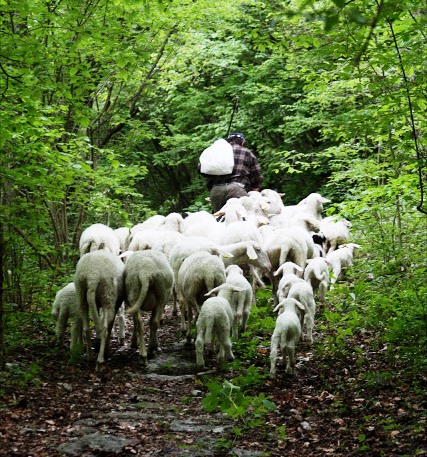 KUKA ON LAUMAN ONGELMA
LÖYTYI!
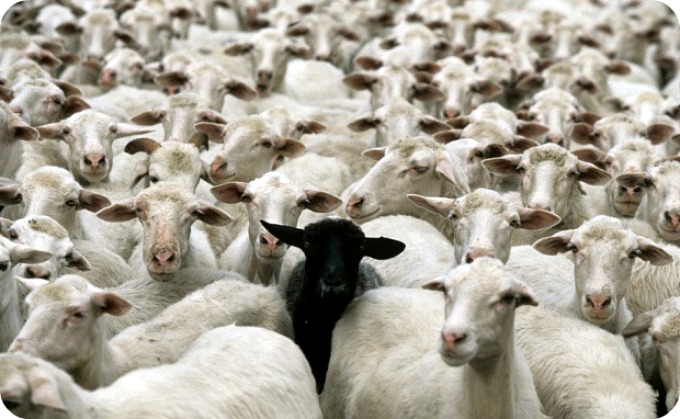 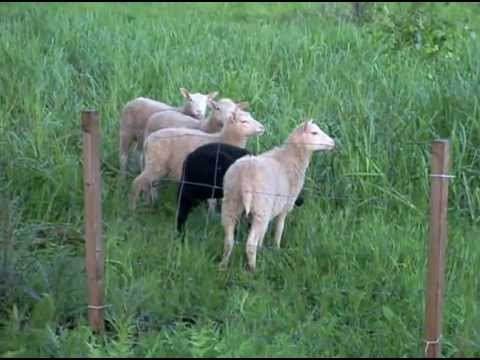 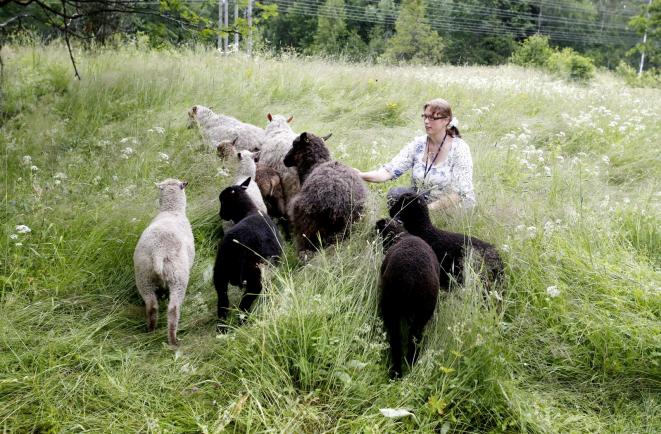 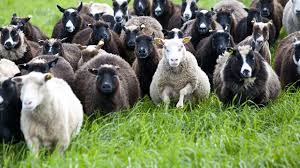 TYÖNOHJAUKSEN TAVOITTEET
RIITTÄVÄN HYVÄ TYÖNTEKIJÄ
OLOSUHTEET - TEHDÄÄN MITÄ PYSTYTÄÄN
TEHOKKUUS – TAUOT
SUVAITAAN VIRHEITÄ
EI OLE VÄÄRÄÄ TAPAA TUNTEA
YHTEISTOIMINTA
ARKIMYÖNTEISYYS
HUOLENPITO ITSESTÄ
KIRKONPALVELIJAN KUVA
JANOAAKO HÄN LIIKAA TUNNUSTUSTA JA RAKKAUTTA
   EPÄILEEKÖ OMAA ARVOAAN – RAKASTETTAVUUTTAAN
         PITÄÄKÖ HÄN ITSEÄÄN AUTOMAATTISESTI
	       AVULIAANA                    HUOMAAVAISENA
	       RAKASTETTAVANA         SYDÄMELLISENÄ
	       ARMAHTAVANA		PYHÄNÄ

JOS PITÄÄ ITSEÄÄN SELLAISENA ON PAKKO OLLA SITÄ – 
SILLOIN AINA KAIKKI NEGATIIVINEN TORJUTAAN

PALVELEMINEN EI KOSKAAN OLE OMAN ERINOMAISUUDEN
TODISTAMISTA VAAN SE ON TYÖN TEKEMISTÄ HYVIN
PARAS ON HYVÄN VIHOLLINEN
SANONTA SISÄLTÄÄ SUUREN VIISAUDEN
EI SAA HYVÄKSYÄ HUONOLAATUISTA TYÖTÄ MUTTA SE SAMALLA VAROITTAA TÄYDELLISYYTEEN PYRKIMISEN VAAROISTA 

LIIAN PITKÄLLE VIETYNÄ TÄYDELLISYYDEN TAVOITTELU KOSTAUTUU MUILLA ALUEILLA

ON HYVÄ TUNTEA ITSENSÄ NIIN TYÖSSÄ KUIN PERHEEN PARISSA JA VAATIA ITSELTÄÄN ENEMMÄN KUIN MUILTA 
      
        EI KUITENKAAN LIIKAA
OSAAVA KIRKONPALVELIJA
TUNTEET
OMIEN TUNTEIDEN JA NIIDEN VAIKUTUSTEN
TUNNISTAMINEN
 
ITSEARVIOINTI
KÄSITYS OMISTA RAJOISTA 
SEKÄ OMISTA VAHVOISTA PUOLISTA
 
ITSELUOTTAMUS
VARMUUS OMASTA ARVOSTA 
JA OMISTA SUPERTAIDOISTA
SOSIAALISET TAIDOT
TOISEN TUNTEIDEN JA NÄKÖKULMIEN   
YMMÄRTÄMINEN SEKÄ NIISTÄ VÄLITTÄMINEN

MUIDEN KEHITYSTARPEIDEN HUOMAAMINEN JA HEIDÄN KYKYJENSÄ EDISTÄMINEN

ASIAKKAIDEN/TYÖKAVEREIDEN TARPEIDEN ENNAKOINTI, TUNNISTAMINEN JA TÄYTTÄMINEN

ERILAISUUDEN TUOMA VAHVUUS
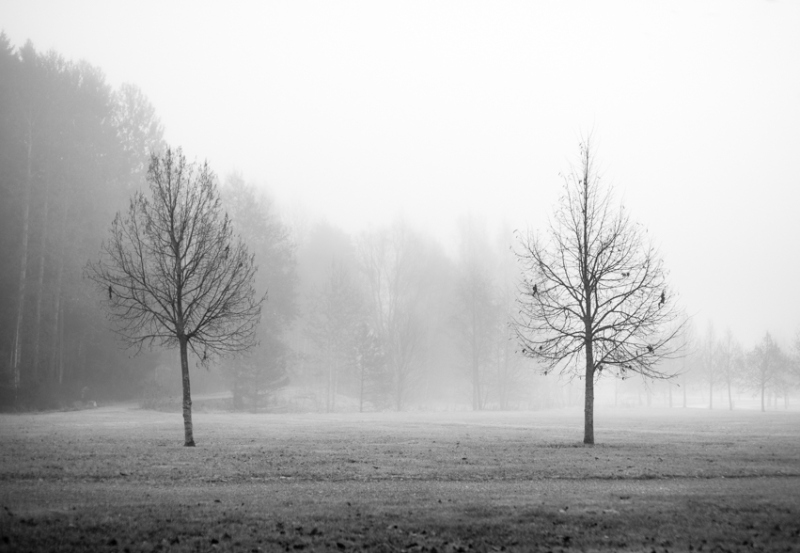 MUSTA TUNTUU 
         ETTÄ 
SUSTA TUNTUU
VUOROVAIKUTUS VÄHENTÄÄ PAINEITA
IHMINEN ON AINOA OTUS JOKA VOI PUHUMALLA KERTOA TOISELLE OMISTA NÄKEMYKSISTÄÄN
KUUNTELE SILMILLÄ
KUUNTELE RIVIEN VÄLIT JA SEKIN MITÄ TOINEN EI SANO
KAIKKIEN TUNTEIDEN PURKU TURVALLISESTI
KERRO, MITÄ AJATTELET JA TUNNET ÄLÄ PELAA PELEJÄ
KERRO AIDOSTI TUNTEESI        KERRO VAIKKA SE OLISI VAIKEAA
LUOVU TOISEN OHJAAMISESTA JA PAKOTTAMISESTA OLLA SINUN MIELEESI
ÄLÄ KÄYTÄ TOISEN TUNTEITA HYVÄKSESI
KUNNIOITUSROHKEUSVASTUULISUUS
KUNNIOITUS
HUOMIOIMME TOISEMME JA KOHTELEMME KUNNIOITTAVASTI JA INHIMILLISESTI
OTAMME HUOMIOON YKSILÖLLISYYDEN JA ITSEMÄÄRÄÄMISOIKEUDEN
IHMISLÄHEISYYS + OIKEUDENMUKAISUUS
MUISTAMME, ETTÄ TYÖSKENTELEMME ENSISIJAISESTI ASIKKAIDEN, EMME VAIN ORGANISAATION HYVÄKSI
TYÖSKENTELEMME YHDENSUUNTAISESTI JA YHDESSÄ TEHTYJEN PÄÄTÖSTEN MUKAAN
ROHKEUS
TARTUTAAN ROHKEASTI HAASTEISIIN. ENNAKOIDAAN TULEVAT TARPEET 
TOIMIMME ENNAKKOLUULOTTOMASTI JA LUOVASTI
UUDISTAMME TOIMINTATAPOJA
TOIMIMME PÄÄTÖKSENTEOSSA ROHKEASTI JA VASTUULLISESTI
USKALLAMME JÄTTÄÄ TEKEMÄTTÄ SELLAISTA, MITÄ MUUT TEKEVÄT
YMMÄRRÄMME VIRHEET OSANA LUOVAA TOIMINTAA
VASTUULLISUUS
VASTUU OMASTA KEHITTYMISESTÄ JA YHTEISESTÄ ONNISTUMISESTA
PIDÄMME TÄRKEÄNÄ LUOTTAMUSTA TOISIIMME JA TOISTEMME TUKEEN
TOIMIMME ASIANTUNTEVASTI JA VASTUULLISESTI JA AUTAMME TOISIAMME
PALVELEMME NOPEASTI JA JOUSTAVASTI
REHELLISYYS, LUPAUSTEN PITÄMINEN JA MAHDOLLISUUS OSALLISTUA TOIMINNAN KEHITTÄMISEEN LISÄÄVÄT USKOAMME ONNISTUMISEEN MYÖS TULEVAISUUDESSA
JAKSAMINEN
TYÖHYVINVOINTI EI OLE YKSITTÄINEN PROJEKTI EIKÄ YHDEN KOULUTUKSEN TULOS, EIKÄ SE SEURAA TYÖPAIKALLE MUKAVAN PÄIVÄN MYÖTÄ.
TYÖHYVINVOINTIA EI VOI OSTAA RESURSSEJA LISÄÄMÄLLÄ, EIKÄ ULKOPUOLINEN VOI SITÄ TUODA
TYÖHYVINVOINTIA VOIVAT TUOTTAA VAIN HYVIN TEHTY TYÖ, TOIMIVA TYÖYHTEISÖ SEKÄ TYÖN JA IHMISEN VÄLINEN SUHDE SEKÄ TAUSTAELÄMÄ.
YHTEISTOIMINNAN EDELLYTYKSET
YHTEISTYÖ                             
    NEUVOTELLAAN TÄRKEISTÄ ASIOISTA ETSITÄÄN YHDESSÄ RATKAISUJA - ARVOSTETAAN YHTEISYMMÄRRYSTÄ
LÄHESTYTTÄVYYS                 
     ALAINEN ON VERTAINEN – ESIMIESKIN ON IHMINEN 
     EMPATIA VAIKEUKSISSAKIN VASTUUNJAKAMINEN JA  
     -KANTAMINEN ED REH JA AVOINTA VUOROVAIKUTUSTA
LUOTTAMUS                                        
    ESIMIES LUOTTAA ALAISEN KYKYIHIN - HAASTEELLISET TYÖT  SANAAN VOI LUOTTAA KESKINÄINEN LUOTTAMUS LISÄÄ ARVONANTOA JA OMATOIMISUUTTA
ONGELMARATKAISU                   
     ESIMIEHELLE JÄTETÄÄN KOKONAISUUS
     TAVOITTEELLISUUS TAV YHDESSÄ JA SEURANTA TOTEUTUU
JÄMÄKKYYS                              
     PÄÄTTÄVÄISYYS JA MÄÄRÄTIETOISUUS
     ITSEHILLINTÄ - PAKSU NAHKA - KRITIIKINSIETOKYKY
KEHITTÄMINEN                              
     ORGANISAATIO OPPII KRITIIKIN JA PALAUTTEEN KAUTTA
MYÖTÄTUNTOTYYTYVÄISYYS
ILO SIITÄ ETTÄ, OLET ONNISTUNUT HOITAMAAN 
ASIAT HYVIN SEKÄ OLEMALLA EMPAATTINEN
 
KIRKONPALVELIJAN JAKSAMISEN VÄLINE
MYÖTÄTUNTOUUPUMUKSEN VASTATEESI
 
MYÖTÄTUNTOTYYTYVÄISYYS ON TYYTYVÄISYYS
SIITÄ, ETTÄ HUOMAAT EMPATIAN JA
MYÖTÄTUNNON MENNEEN PERILLE 
OLET PYSTYNYT AUTTAMAAN
MYÖTÄTUNTOUUPUMUS
KÄYTTÄYTYMINEN TAI TUNNETILA, JOKA JOHTUU AJAN MYÖTÄ KASAUTUVASTA KUORMITUKSESTA, KUN TT KOHTAA ERI TAVALLA REAGOIVIA IHMISIÄ
ENSIN VOI SYNTYÄ STRESSI, JOKA ON SEURAUSTA AUTTAMISEN HALUSTA      
   SE VOI JOHTAA HOITAMATTOMANA UUPUMUKSEEN
SEURAUSTA EMPAATTISESTA TYÖOTTEESTA
LIITTYY MYÖS MUUTA YLIRASITUSTA ESIM. TEHTÄVIÄ JA TARVITSIJOITA ON LIIKAA TAI LIIAN VAATIVIA TAI SAATU TUKI ITSELLE EI OLE RIITTÄVÄ
VAARAVYÖHYKKEESSÄ
ALTISTUMINEN: TYÖNTEKIJÄ, JOKATEKEE TYÖTÄ IHMISEN KÄRSIMYKSEN KANSSA, ALTISTUU RASKAILLE KOKEMUKSILLE.
EMPAATTINEN OTE VÄLTTÄMÄTÖNTÄ IHMISTEN KANSSA TEHTÄVÄLLE TYÖLLE, MUTTA HYVIN ELÄYTYVÄ TYÖOTE ALTISTAA SAMALLA UUPUMISELLE.
OMAT ELÄMÄNTAPAHTUMAT: JOKU TORJUTTU ONGELMA NOUSEE ESIIN, KUN KOHTAA SEN TOISESSA IHMISESSÄ.
IHMISTEN KANSSA TEHTÄVÄÄN AUTTAMIS- TAI TUKITYÖHÖN VAIKKA PIDÄMME TYÖSTÄMME JA KOEMME SEN HAASTEELLISENA.
MYÖTÄTUNTOSTRESSI
STRESSIN TEHTÄVÄ ON SUOJELLA/VAROITTAA
ERITYISESTI TYÖTILANTEISSA, JOTKA
MUISTUTTAVAT OMIA KOKEMUKSIA
TAI JOIHIN ON MUUTEN HELPPO SAMAISTUA.
RISKITEKIJÖITÄ MT-STRESSIN SYNTYMISELLE:
   1) KYKY HUOMIOIDA TOISEN TUSKA
   2) HALU AUTTAA KÄRSIVÄÄ
   3) ALTISTUMINEN  KOKEMUKSILLE 
MIELENKIINTOISTA ON ETTÄ 2 EKAA RISKIÄ
OVAT KESKEISIÄ AUTTAMISESSA.
KIRKONTYÖNTEKIJÄN VARJO
VAIKEIDEN TILANTEIDEN KOHTAAMINEN VOI JOHTAA SIIHEN, ETTÄ
TEKIJÄN OMA ELÄMÄNTILANNE VAIKEUTUU, KUN KÄSITTELEMÄTTÖMÄT KRIISIT NOUSEVAT PINTAAN
TEKIJÄ MENEE LIIAKSI MUKAAN JA/TAI YLITTÄÄ OMAT RAJANSA JOLLOIN SYNTYY MYÖTÄTUNTOUUPUMINEN TAI SIJAISKRIISIYTYMINEN
	MUISTA: 
SINULLA OIKEUS TOIMIA TAVALLISEN IHMISEN TAIDOIN. 
   MUISTA ETTÄ OLET AMMATTILAINEN JA OLET SIITÄ YLPEÄ
[Speaker Notes: ON HYVÄ PALAUTUA JA PITÄÄ TARVITTAVIA TAUKOJA.]
ALAISTAIDOT
VELVOLLISUUS HUOLEHTIA TYÖPAIKAN VIIHTYVYYDESTÄ JA RESURSSIEN JÄRKEVÄSTÄ KÄYTÖSTÄ
YHTEISTYÖ TYÖKAVERIT/ESIMIEHET
MIELIPITEET ASIOIDEN EDISTÄMISEKSI
AKTIIVISUUS TYÖPAIKAN KEHITTÄMISESSÄ
KOHTUULLISUUS ESIMIEHEEN KOHDISTUVISSA ODOTUKSISSA
PERUSTEHTÄVÄN SUUNTAINEN RAKENTAVA TOIMINTATAPA
VASTUU OMISTA TUNTEISTA
ESIMIESTAIDOT
YHTEISTYÖTÄ ARVOSTAVA ASENNE
TYÖNTEKIJÄT  MUKAAN PÄÄTÖKSIIN
JATKUVA PERUSTEHTÄVÄN JA SEN TAVOITTEIDEN SELKIYTTÄMINEN
TYÖTEHTÄVIEN KESKINÄISEN TÄRKEYSJÄRJESTYKSEN SELKIYTYS
JATKUVA TYÖN LAADUN ARVIOINTI
PALAUTTEEN ANTAMINEN TEHTÄVIEN SUORITTAMISESTA
TYÖTEHTÄVIIN LIITTYVIEN MUUTOSTEN TIEDOTTAMINEN
TUNNEÄLYN KÄYTTÖ
MITÄ ESIMIES VOI TEHDÄ
OMA VIREYS JA JAKSAMINEN
TYÖNTEON SUJUVUUDEN MAHDOLLISTAMINEN MM. VOIMAVAROJEN RIITTÄVYYDESTÄ HUOLEHTIMINEN
TAVOITTEIDEN JA KEINOJEN JÄSENTÄMINEN HUOMIO PERUSTEHTÄVÄÄN
ARVOSTUKSEN OSOITUS + TUKI
KESKUSTELUT 2 SUUNTAISINA KEHITYSKESKUSTELU TYÖNKUVA JA TAVOITE
USKALLUS TARTTUA ONG HETI JA KÄSITELLÄ NE
VALMIUS KYSEENALAISTAA - OPPIA MYÖS UUTTA + MUILLE SAMA MAHDOLLISUUS
TIETOA YLÖS- JA ALASPÄIN
TYÖNTEKIJÄN ELÄMÄNTILANTEIDEN HUOMIOINTI MAHDOLLISUUKSIEN MUKAAN
TYÖNTEKIJÄN INHIMILLISYYDEN HYVÄKSYNTÄ JA OIKEUTUS TYÖN ULKOPUOLISEEN ELÄMÄÄN
UUPUMUSOIREET SINUSSA
JATKUVAT SUORITUSPAINEET JA ONGELMAN SALAAMINEN
TYÖN ILO - JA KYYNISYYS +
VÄSYMYS JA TOIMINTAKYVYN HEIKKENEMINEN
TYÖN HALLINAN TUNTEEN MENETYS
FYYSISET OIREET: PÄÄN JOMOTUS, HARTIAT JUMISSA, UNIVAIKEUDET
PSYYKKISET: HAJAMIELISYYS, MUISTIN HEIKKENEMINEN, OPPIMISEN VAIK. JA TUNTEIDEN HEIKKENEMINEN
OMAN TYÖN HALLINNAN MENETTÄM. KALENTERI OHJAA ELÄMÄÄ
JOS ITSE OLET UUPUNUT
HAKEUDU SAAMAAN APUA
LIEVISSÄ - PURA TUNTEMUKSIASI LÄHEISILLESI 
VARAA AIKA LÄHIESIMIEHELTÄSI TYÖ-JÄRJESTELYJEN MUOKKAAMISEKSI
VAKAVA TAPAUS MENE TYÖTERVEYS-HUOLTOON
YRITÄ HYVÄKSYÄ TAPAHTUNUT 
RIITTÄVÄ LEPO JA MIELIHYVÄASIAT
MISTÄ VOIT LUOPUA JA MITÄ TILALLE
RUODI TYÖTILANTEESI: MITÄ ON VASTUULLASI, MIHIN AIKASI KULUU, MIKÄ MENEE HYVIN, MIKÄ EI SUJU, MIKÄ ÄRSYTTÄÄ, MIKÄ HYVÄÄ
MITÄ VOIT MUUTTAA TAI SOPEUTUA SIIHEN, MIKÄ EI MUUTU
MUUTOS ESIMIEHEN KANSSA
JOS TYÖTOVERISI UUPUU
ÄLÄ ERISTÄ YSTÄVÄÄSI VAAN PYRI JUTUTTAMAAN HÄNTÄ USEIN
KYSELE HÄNEN VOINTIAAN
KERRO HIENOTUNTEISESTI, MILTÄ HÄNEN VOINTINSA SINUSTA NÄYTTÄÄ
KUVAA OMIA KOKEMUKSIASI JA OMIA TUNTEMUKSIASI
ÄLÄ LOUKKAANNU JA VETÄYDY, JOS YRITYKSIISI EI SUHT. MYÖNTEISESTI
ÄLÄ YRITÄ OTTAA VASTUUTA YSTÄV. TAI JÄRJESTÄ TILANNETTA HÄNEN PUOLESTAAN
HUOLEHDI OMASTA HYVINVOINNISTA ONGELMAT OVAT USEIN YHTEISIÄ
HERÄTTELE KESKUSTELUA TYÖYHTEISÖN ASIOISTA YHTEISISSÄ TILAISUUKSISSA
MITÄ TULI TÖIHIN KUN  MINÄ TULIN
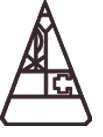 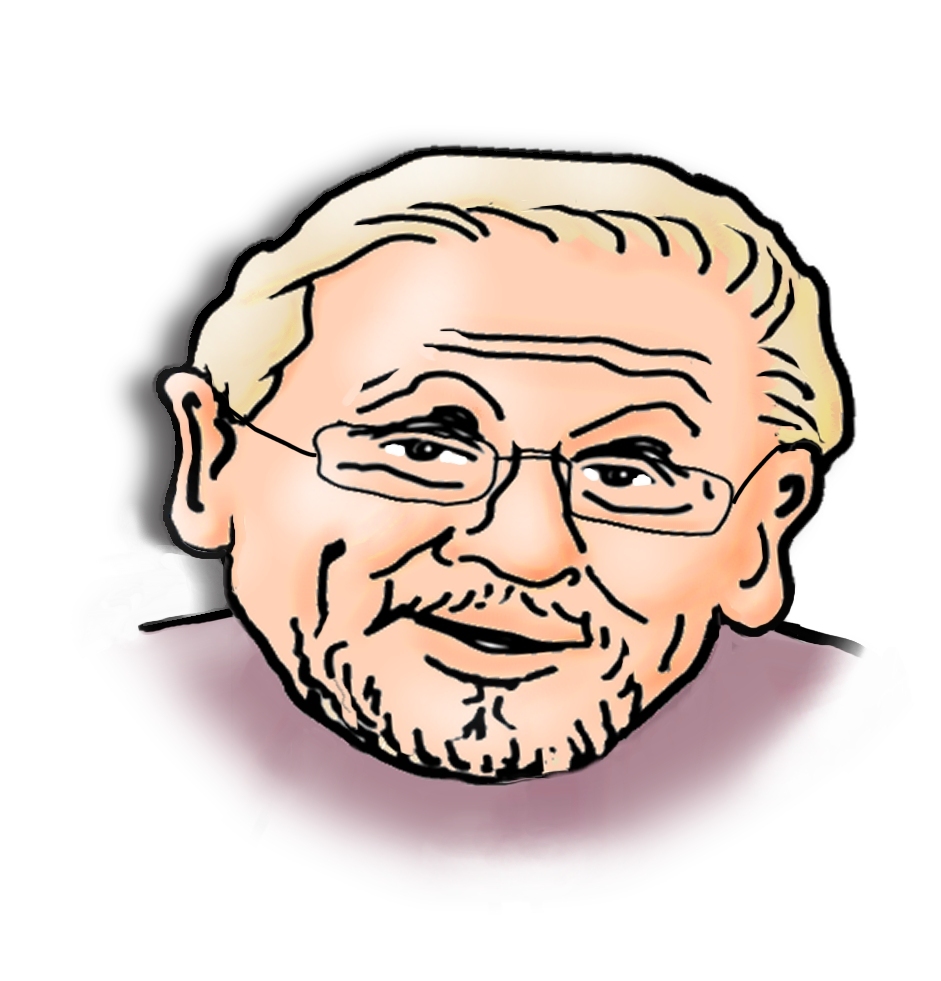 HYVÄÄ ELÄMÄÄ SINULLE          
          KAIKKIIN SUHTEISIISI

		     	 TOIVOO RAIMO
USKON SIIHEN, ETTÄ IHMISET
TULEVAT UNOHTAMAAN MITÄ ET SANONUT TAI TEHNYT, MUTTA HE EIVÄT TULE IKINÄ UNOHTAMAAN MITÄ SAIT HEIDÄT TUNTEMAAN
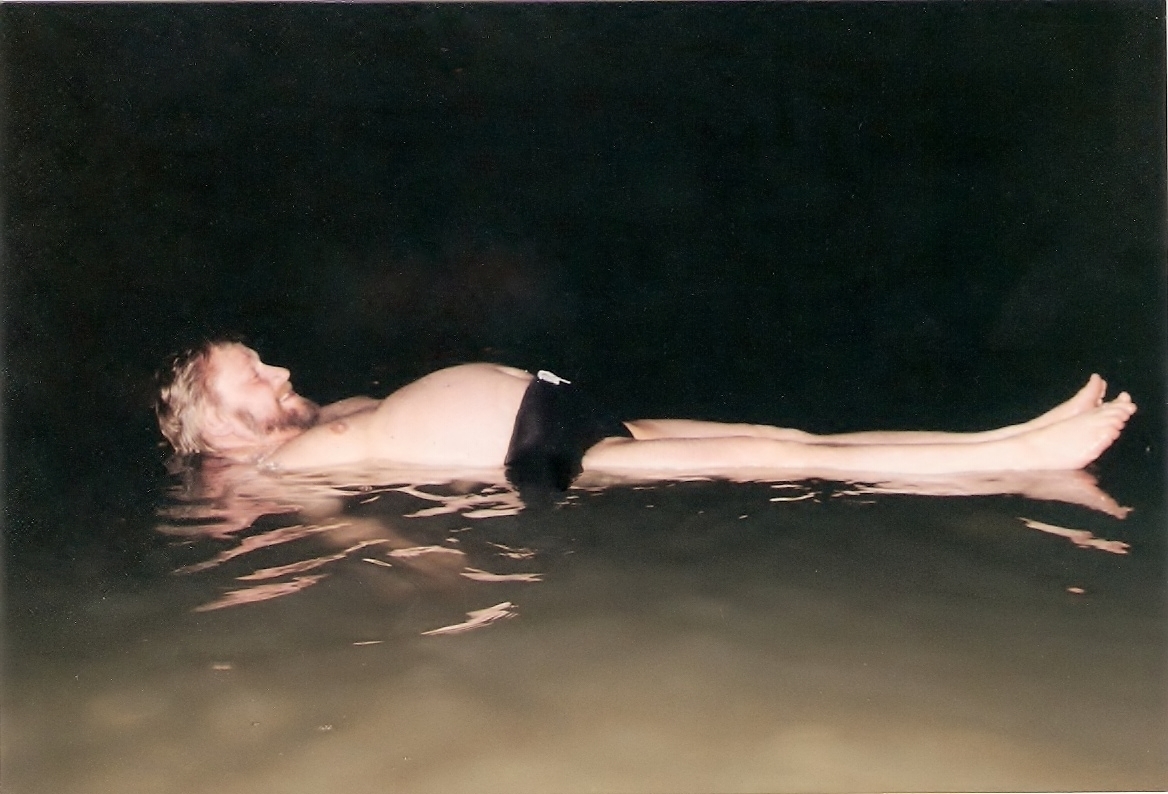 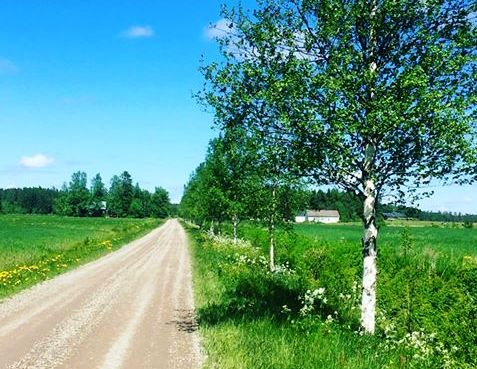 ELÄMÄÄ EI VOI KESYTTÄÄ
ELÄMÄ KESYTTÄÄ MEIDÄT
      HYVÄÄ MATKAA!
KIUSAAMISTA ON JATKUVA
KOHTUUTTOMAN TYÖMÄÄRÄN VAATIMINEN, KOHTUUTTOMIEN AIKATAULUJEN ANTAMINEN 
KOKOUKSIIN KUTSUMATTA TAI JÄTTÄMINEN TIEDONVÄLITYKSEN ULKOPUOLELLE 
OSAAMISEN JA KYKYJEN KANNALTA VAATIMATTOMIEN TEHTÄVIEN ANTAMINEN 
SOSIAALINEN ERISTÄMINEN 
HUUTAMINEN, HAUKKUMINEN JA SOLVAAMINEN 
LOUKKAAVIEN KOMMENTTIEN ESITTÄMINEN, PILKKAAMINEN, NAURUNALAISEKSI SAATTAMINEN, NÖYRYYTTÄMINEN 
MUSTAMAALAAMINEN JA PERÄTTÖMIEN TIETOJEN LEVITYS AIHEETON ARVOSTELU JA VÄÄRIEN SYYTÖSTEN ESITTÄMINEN 
MIELENTERVEYDEN KYSEENALAISTAMINEN.
USEIMMIN TYÖPAIKOILLA
TYÖNJAOT JA VASTUUALUEET OVAT EPÄSELVÄT 
TYÖN TEKEMISEEN LIITTYVISTÄ TOIMINTATAV JA PELISÄÄNN EI OLE SOVITTU RIITTÄVÄSTI 
TYÖPAIKALLA ON UHKAA, EPÄVARMUUTTA JA EPÄTIETOISUUTTA 
TYÖNTEKIJÄT KILPAILEVAT KESKENÄÄN 
TYÖTÄ ON JATKUVASTI LIIAN PALJON TAI SE ON ÄÄRIMMÄISEN VAIKEAA 
TYÖNTEKIJÄT OVAT TYYTYMÄTTÖMIÄ ESIMIESTYÖHÖN 
TYÖPAIKALLA ON YLEISESTI HUONO ILMAPIIRI 
TYÖNTEKIJÖILLÄ ON RUNSAASTI STRESSIÄ.